Структура совокупной задолженности  по налоговым платежам  за 4 месяца  2021 по Новгородской области, (млн. рублей)
Изменения в НК РФ в 2020 году по вопросам взыскания задолженности
2
Изменения в НК РФ в 2020 году по вопросам взыскания задолженности
3
сайт налоговой службы  реестр обеспечительных мер - https://service.nalog.ru
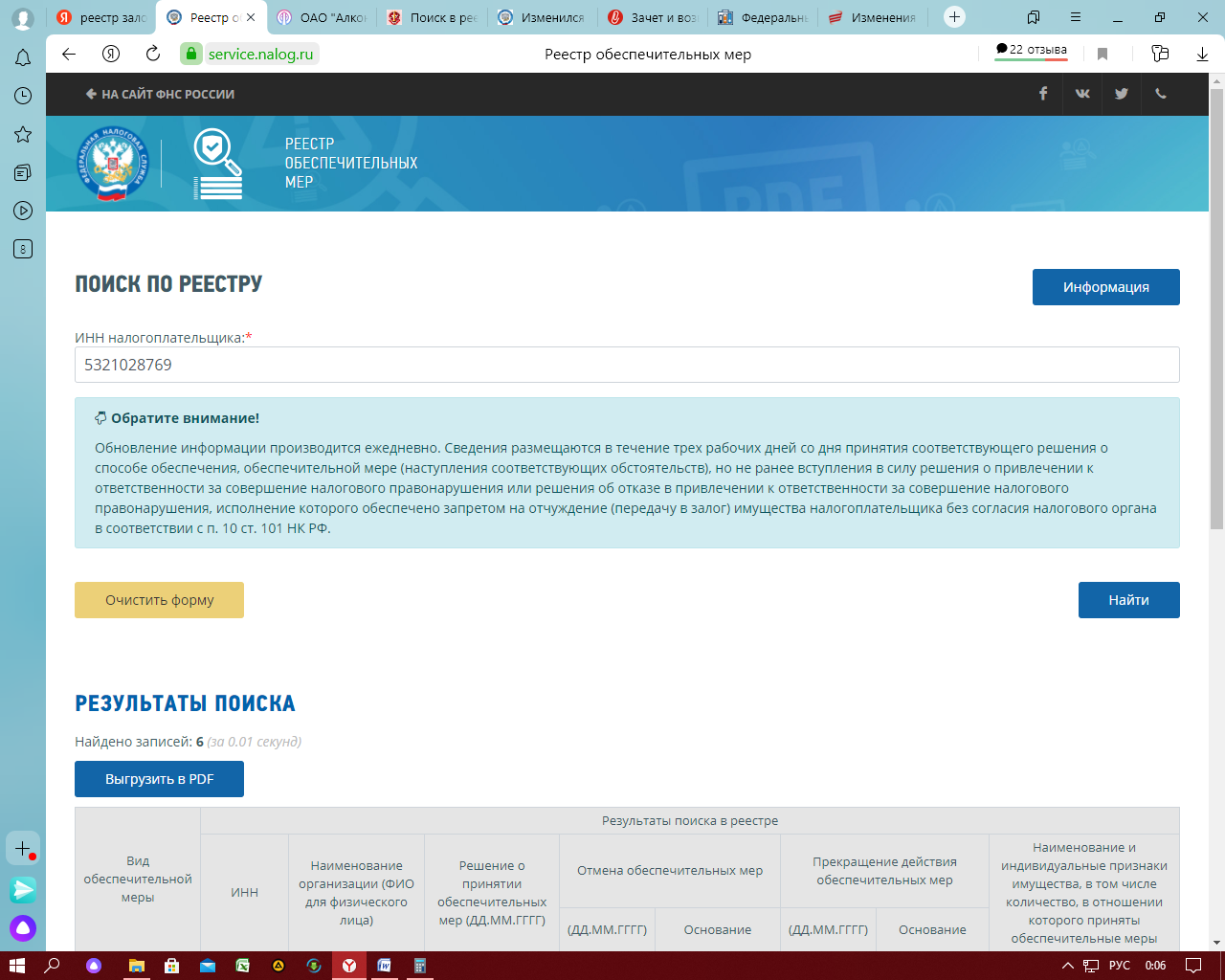 Залог движимого имущество отражается на сайте https://www.reestr-zalogov.ru
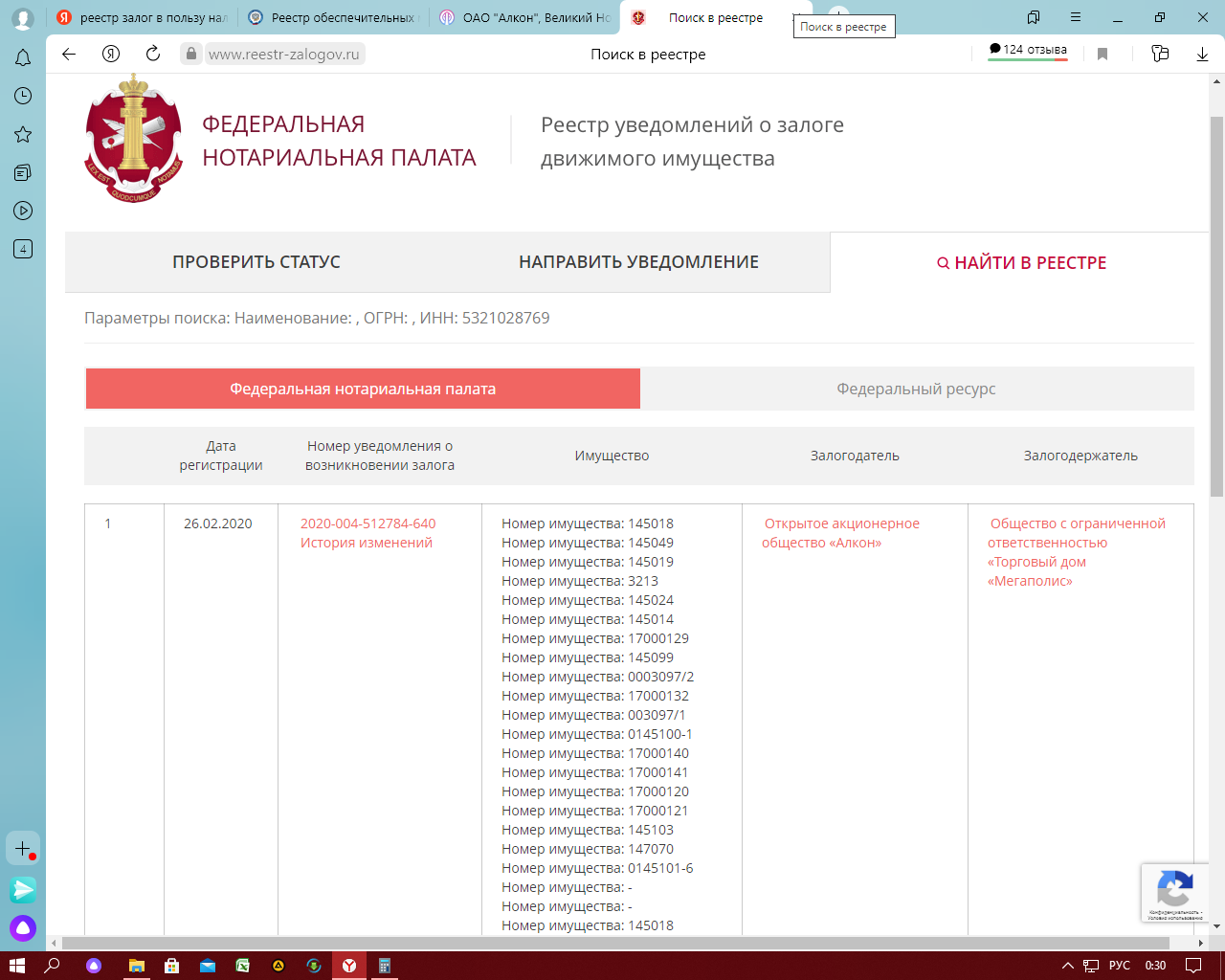